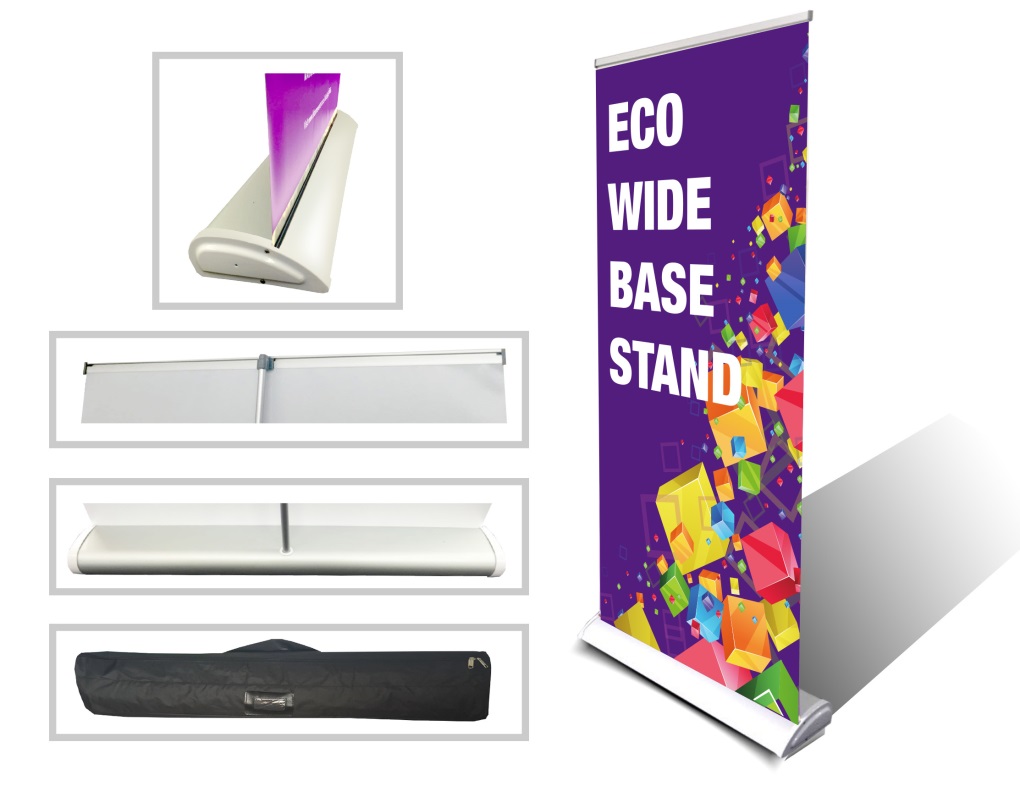 Ad Solution
Advertising
What we Do
BTL Activities
Mobile Float
Bill Boards/Hoardings
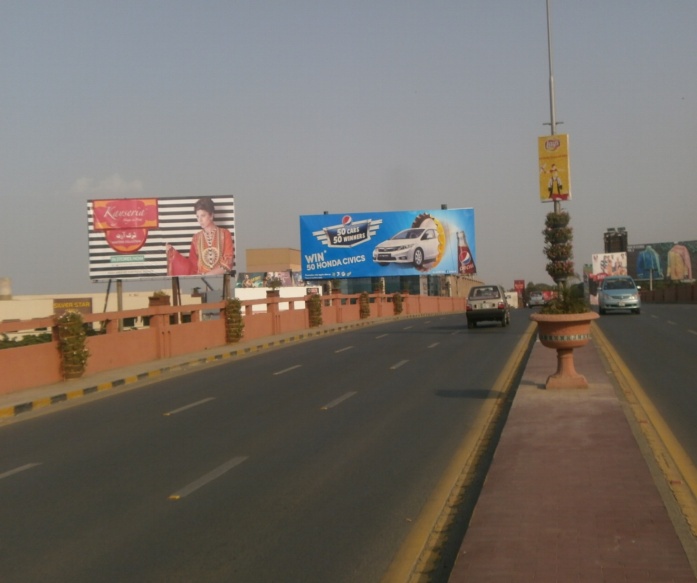 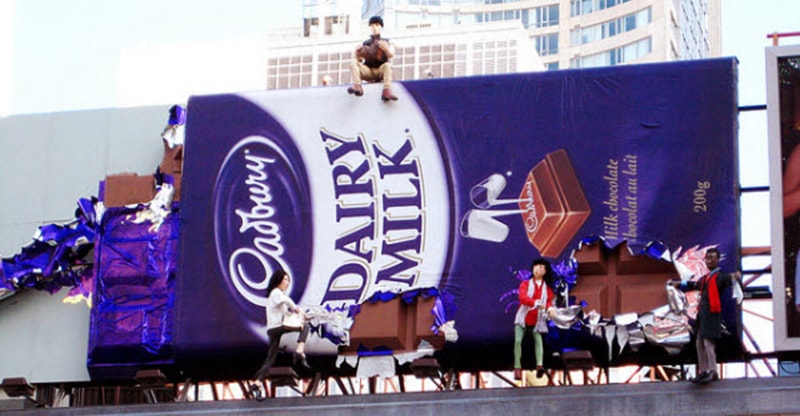 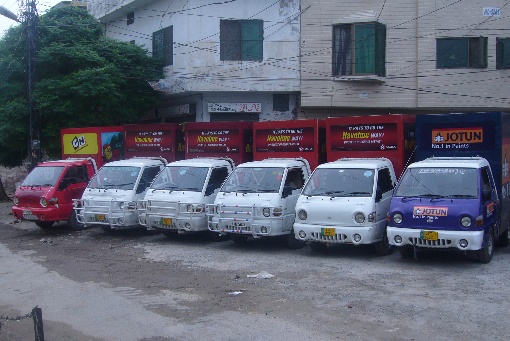 All Kinds of Pana Flex /Vinyl Printing
Offset Printing
X/Rollup Stand
Signage (New installation and Maintenance)
Ad Solution
Advertising
Proposal for
Billboards in Bahawalpur
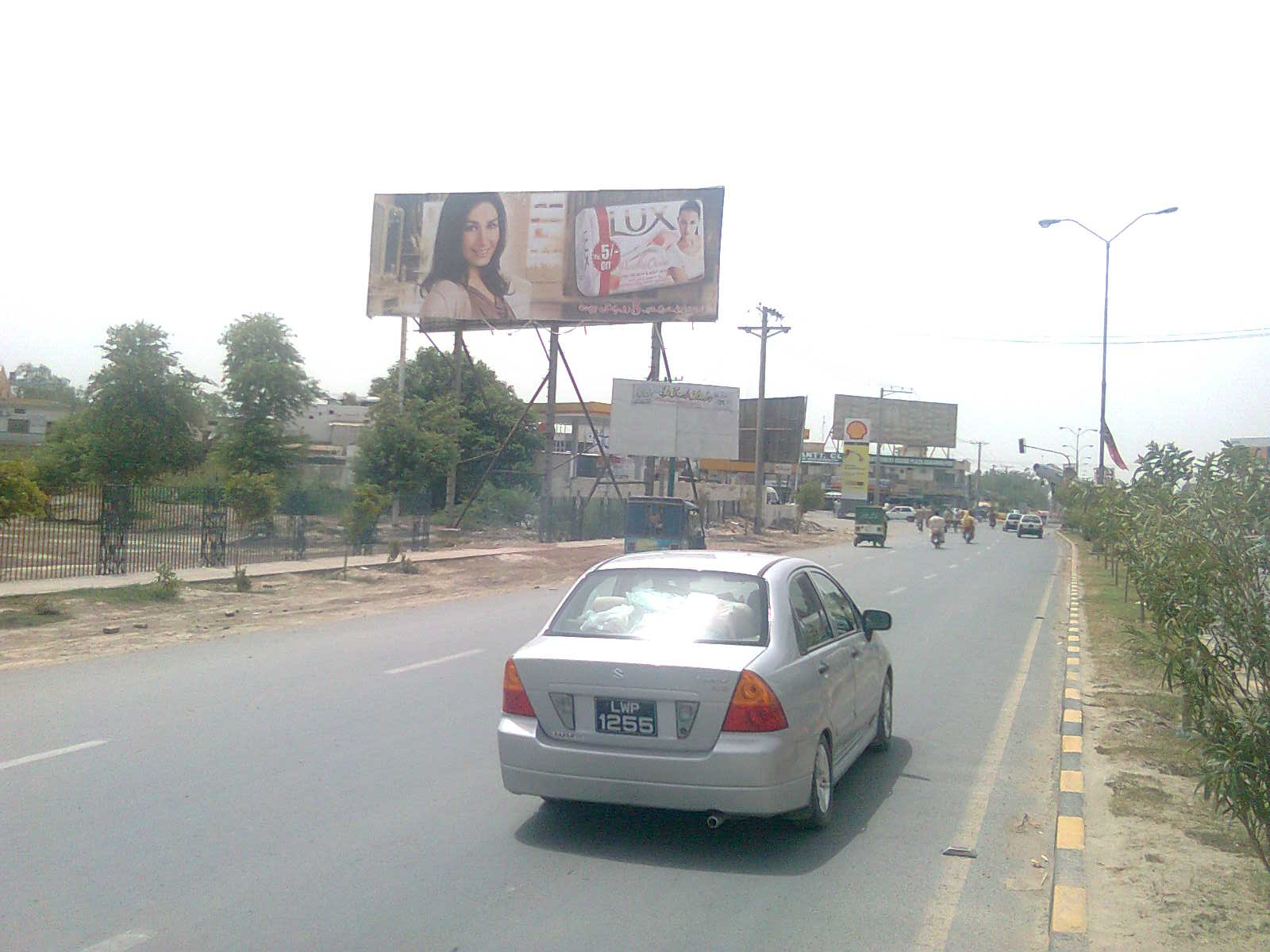 Bahawalpur
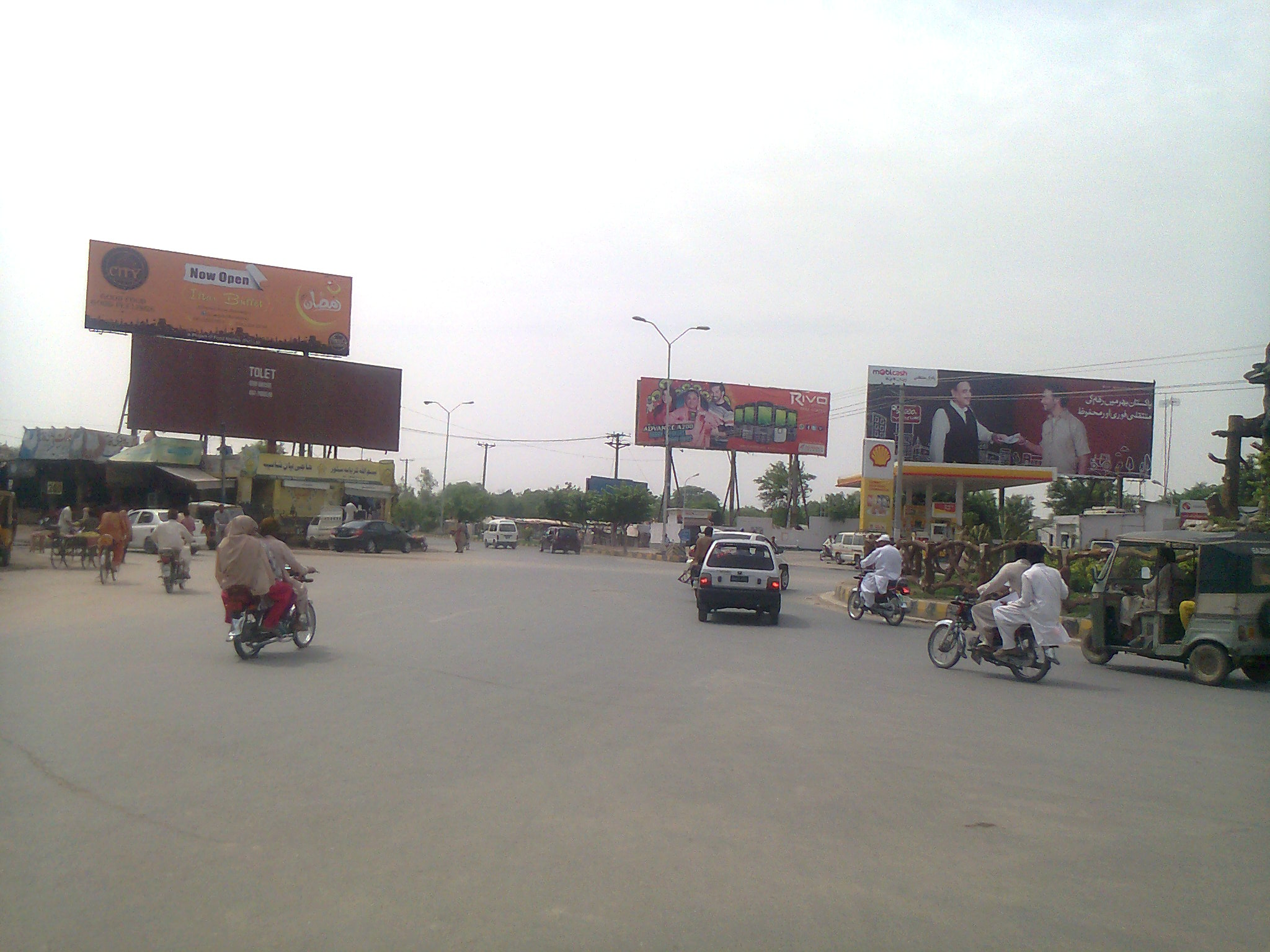 Bahawalpur
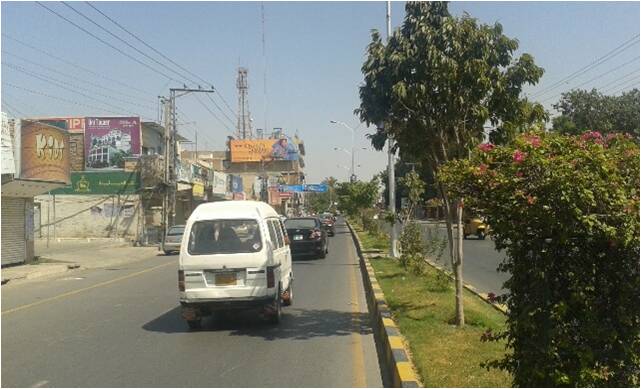 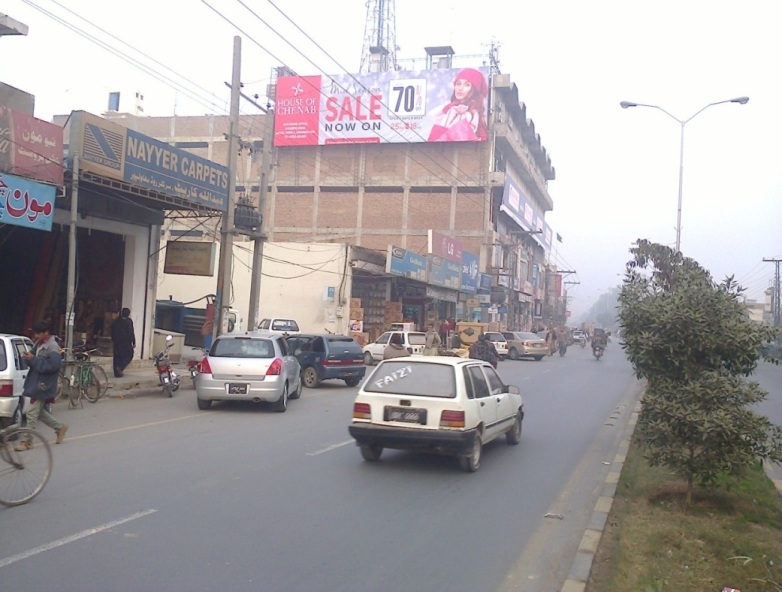 Bahawalpur
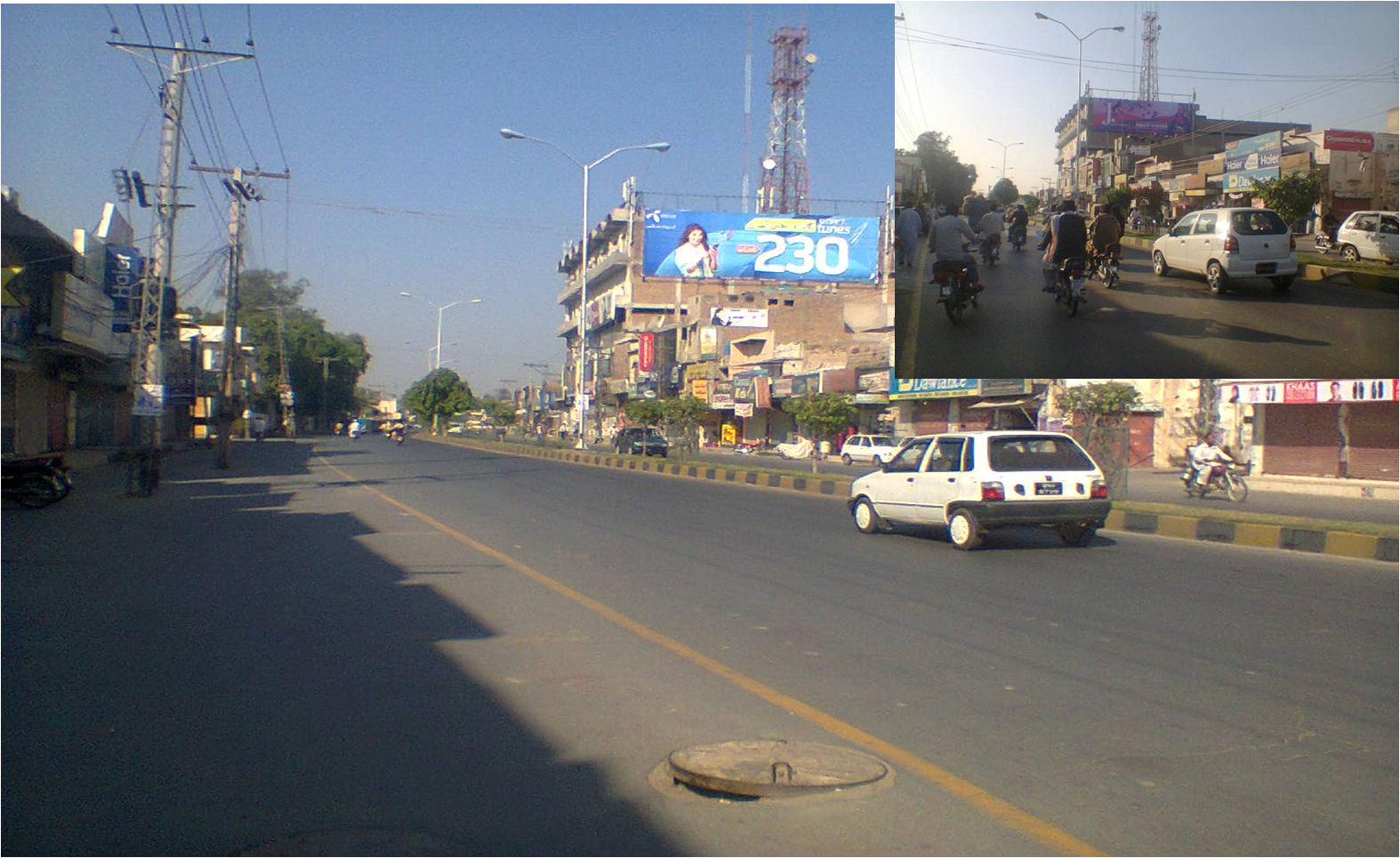 Bahawalpur
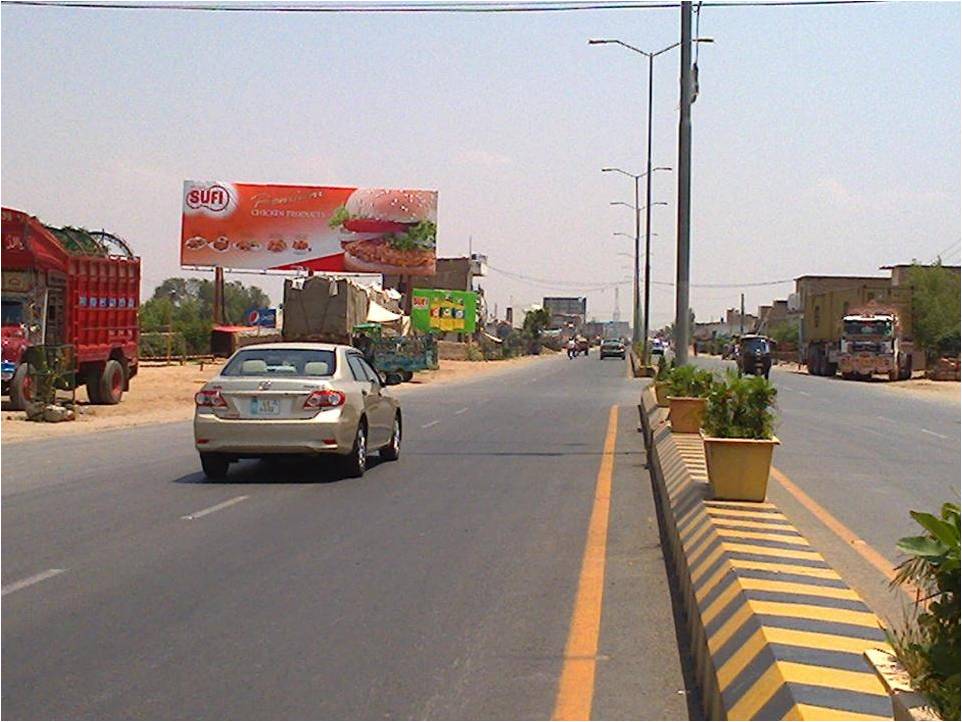 Bahawalpur
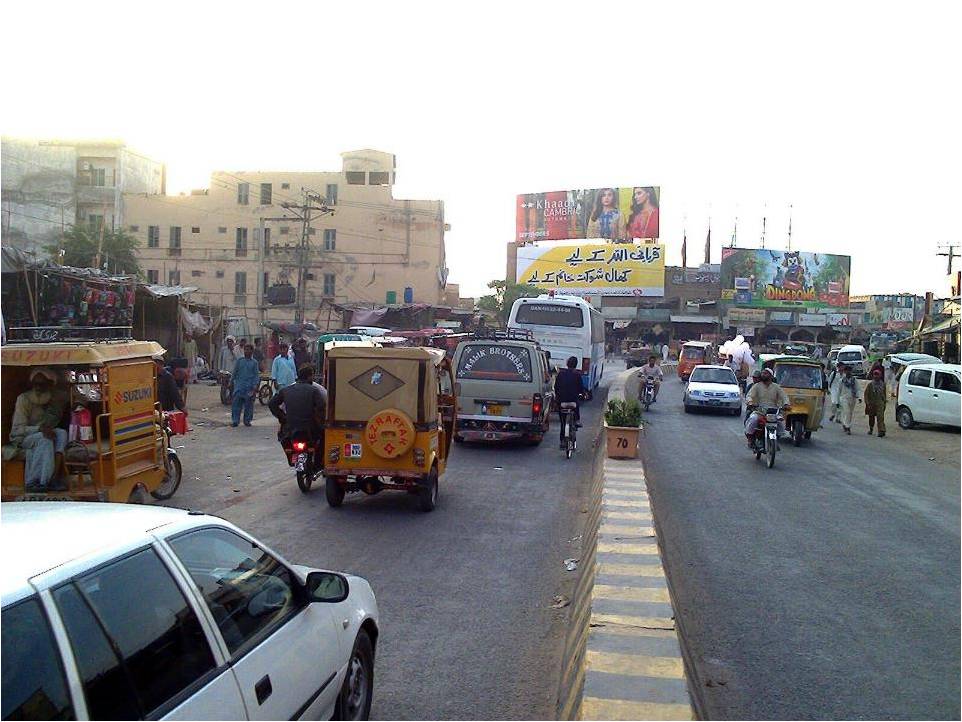 Bahawalpur
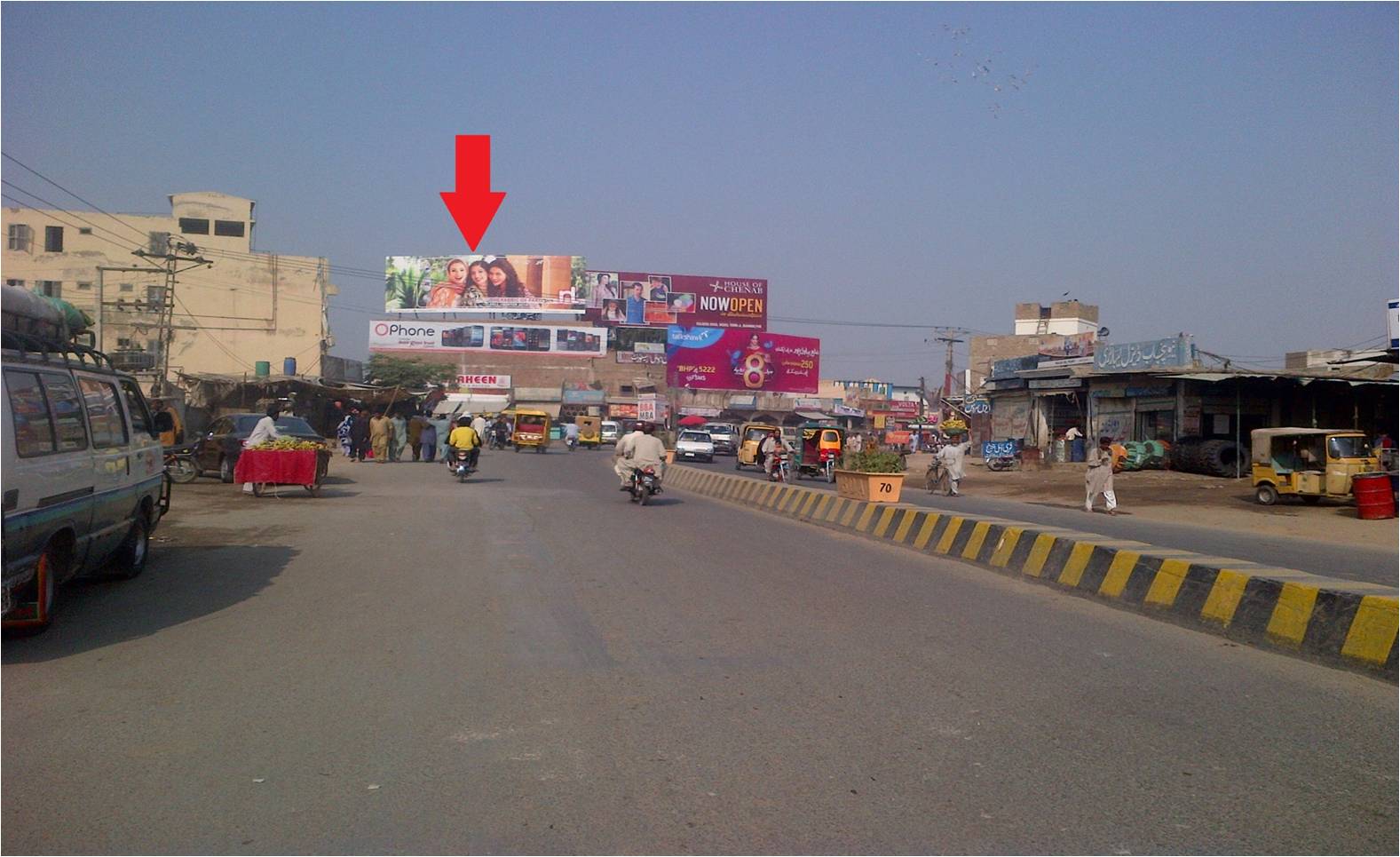 Bahawalpur
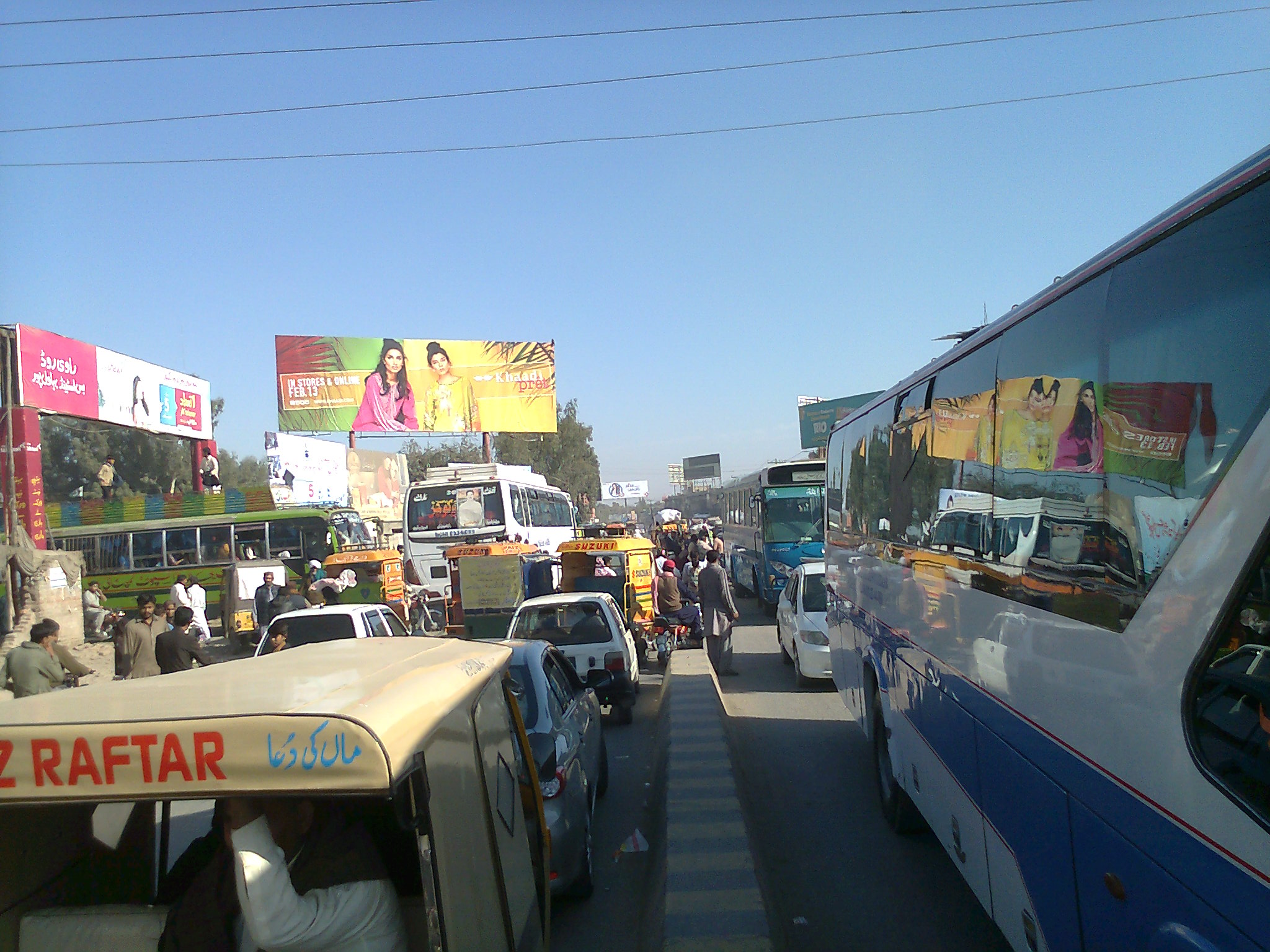 Bahawalpur
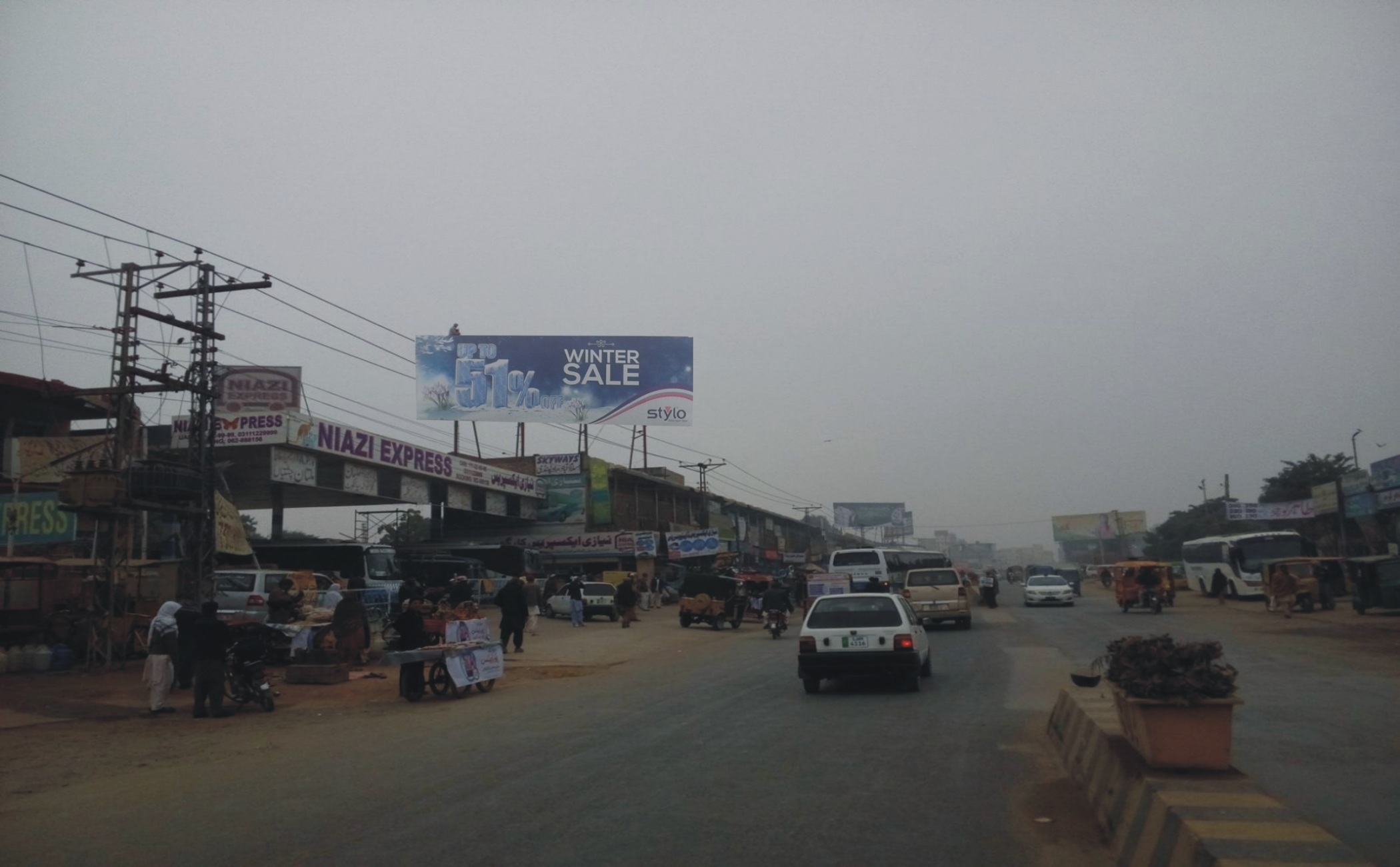 Bahawalpur
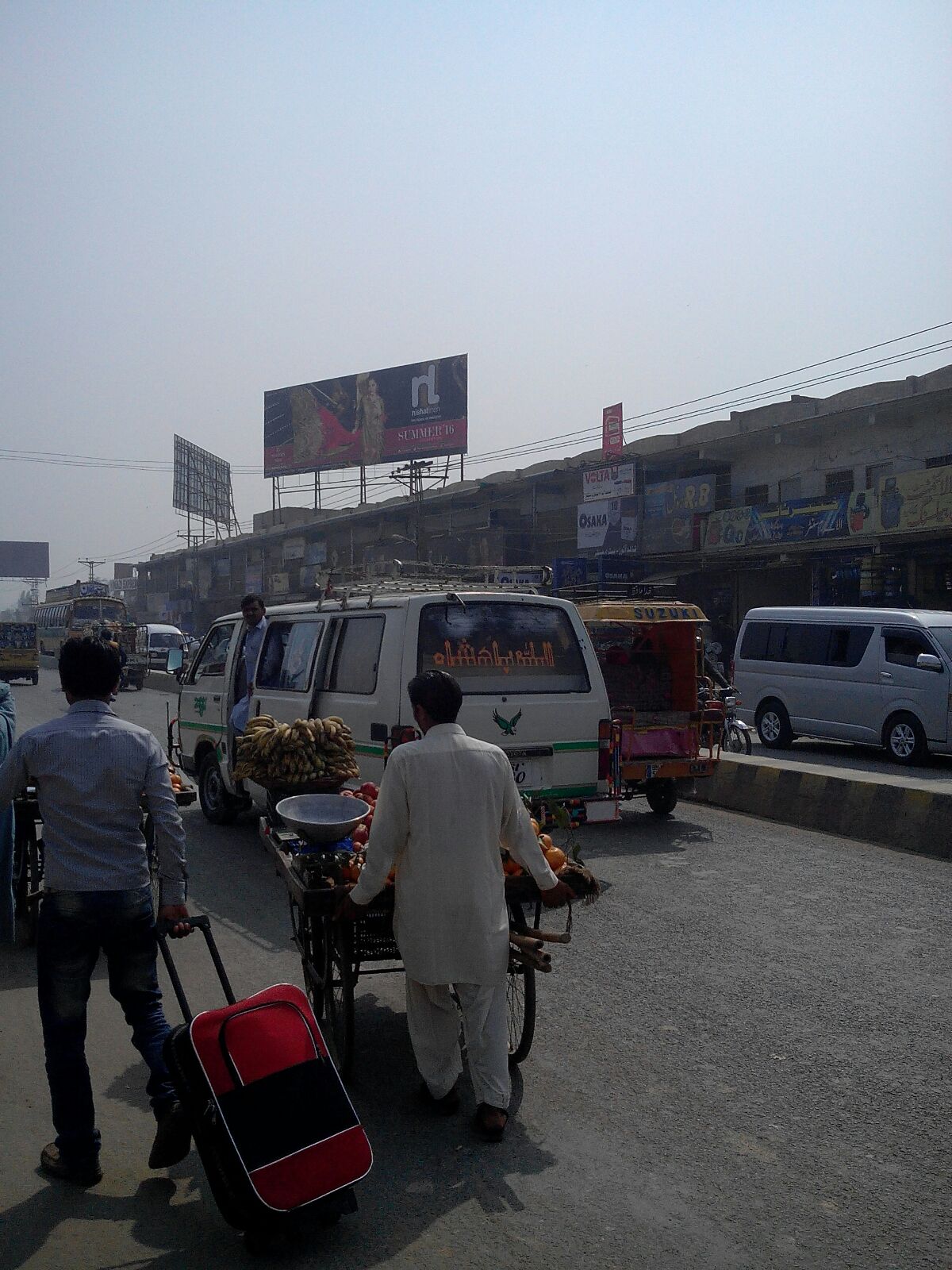 Bahawalpur
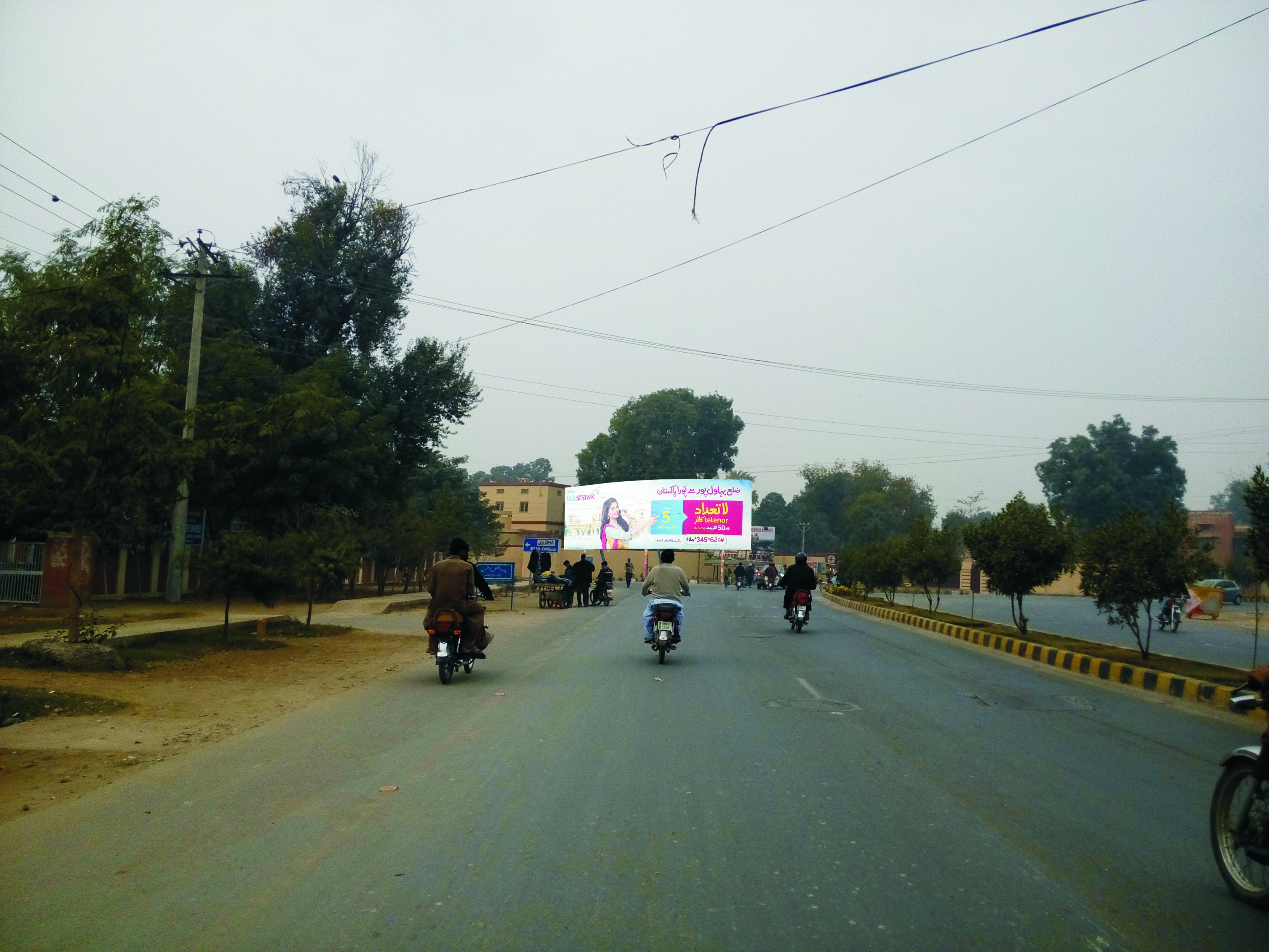 Bahawalpur
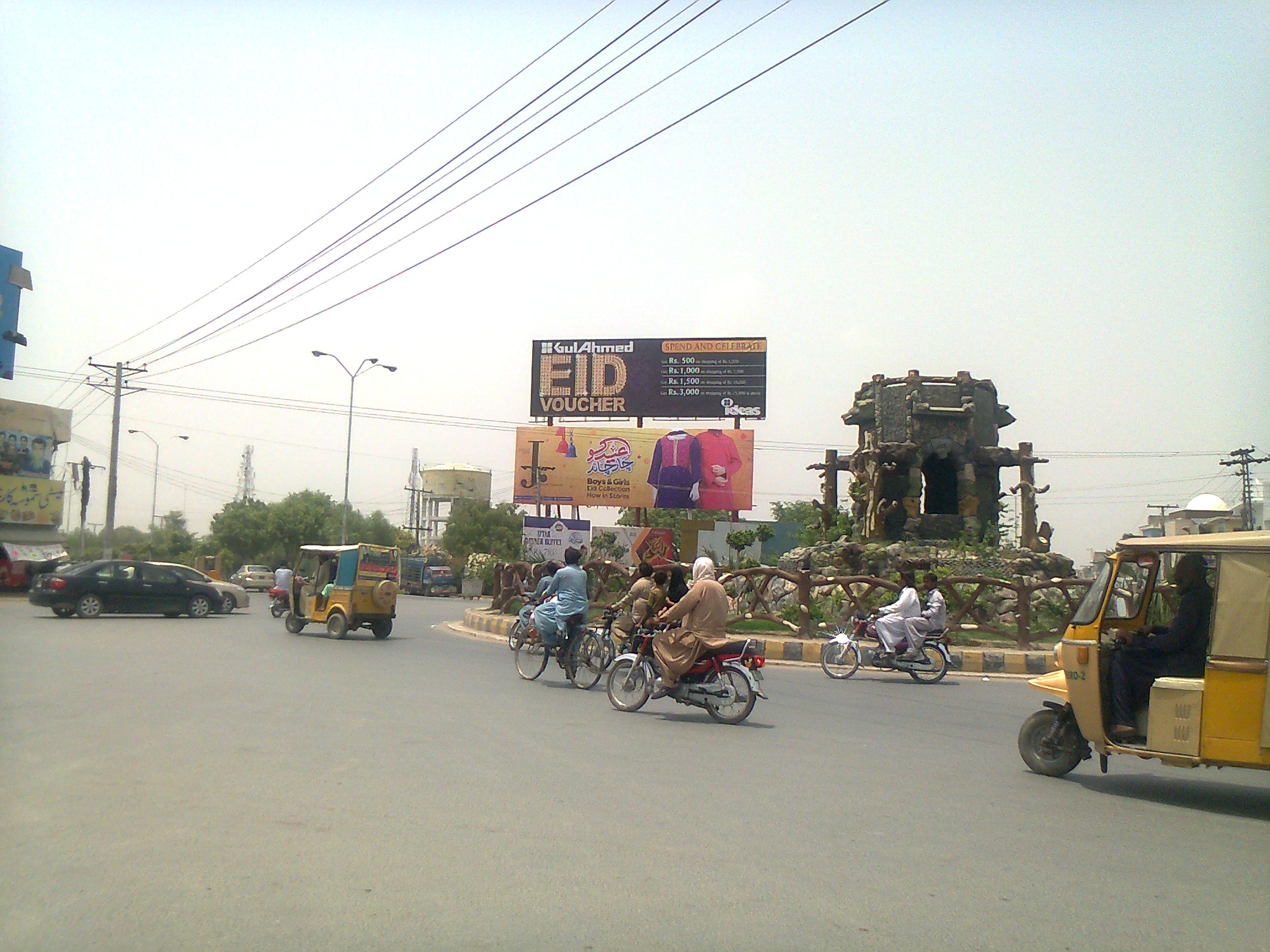 Bahawalpur
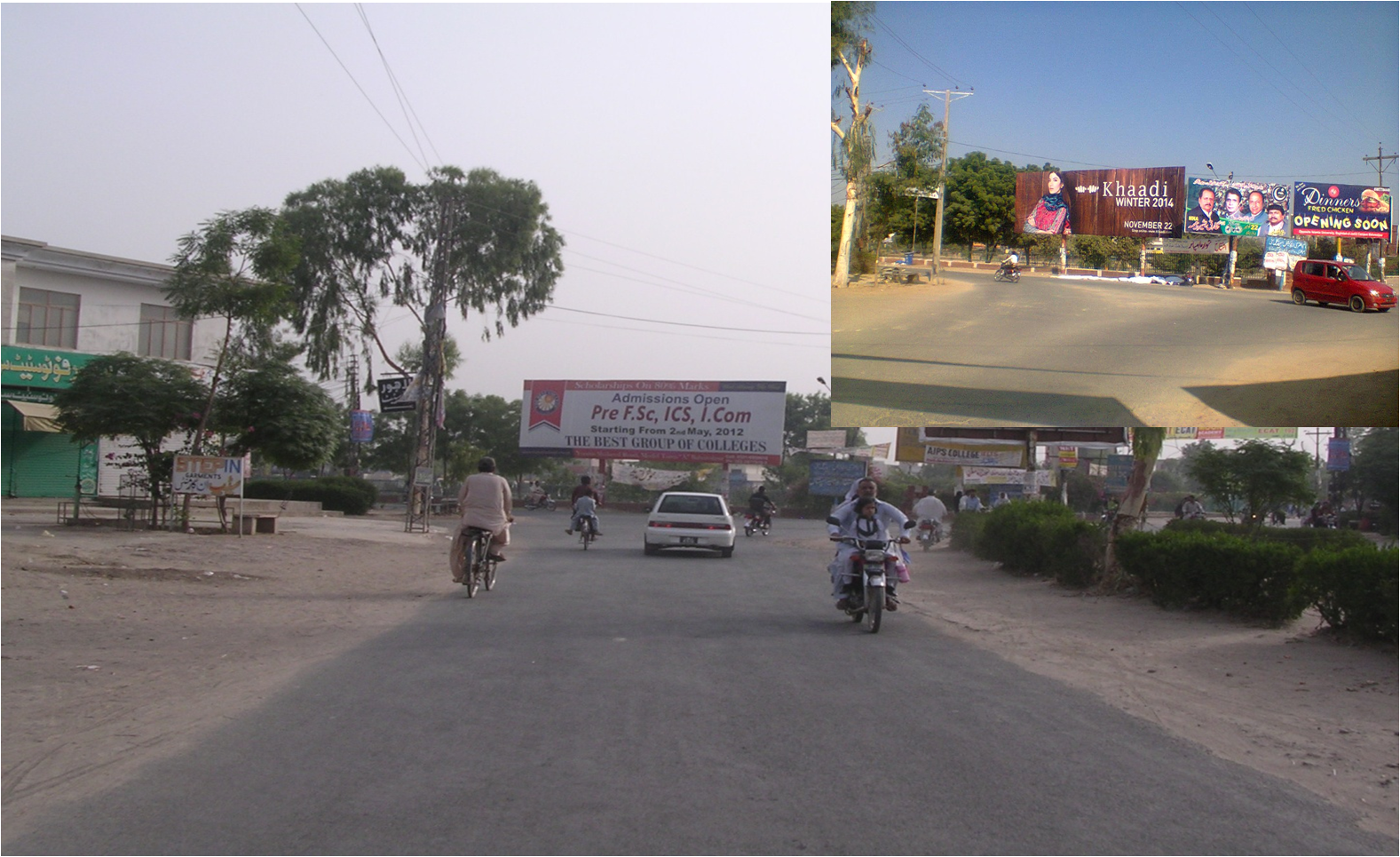 Bahawalpur
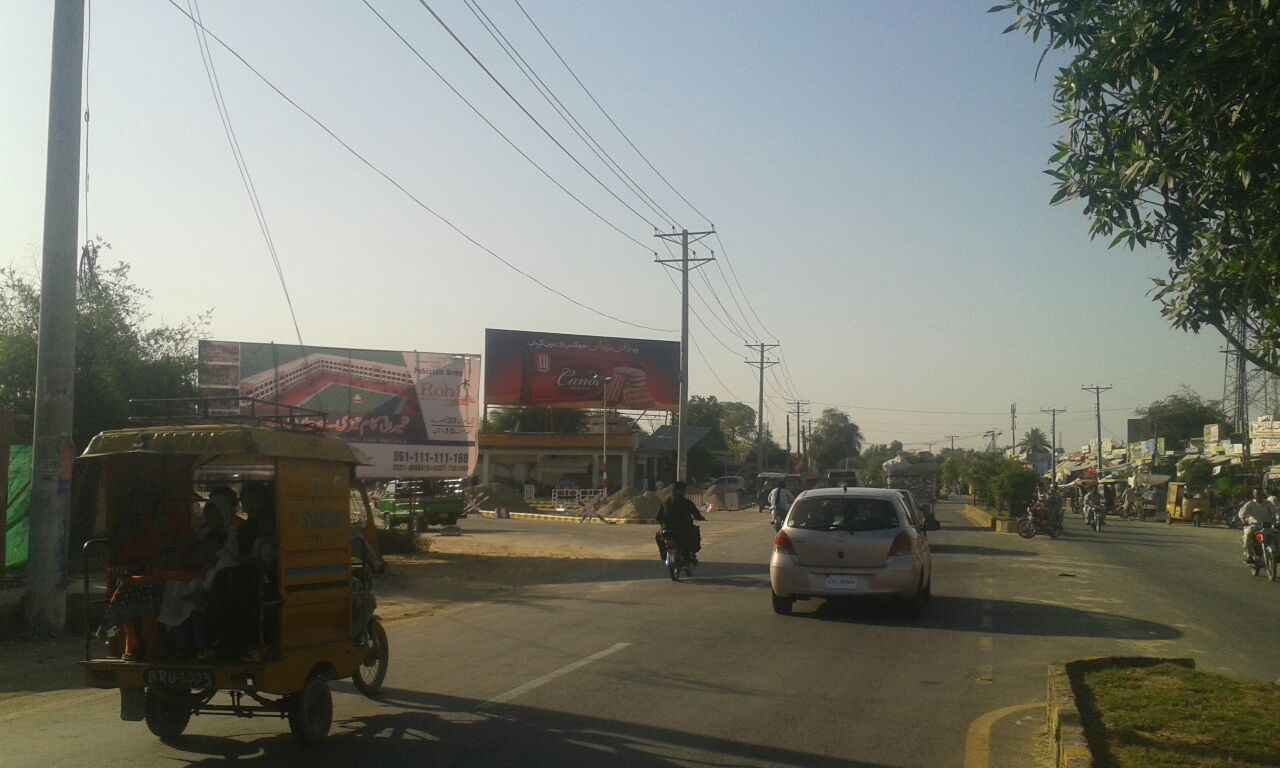 Bahawalpur
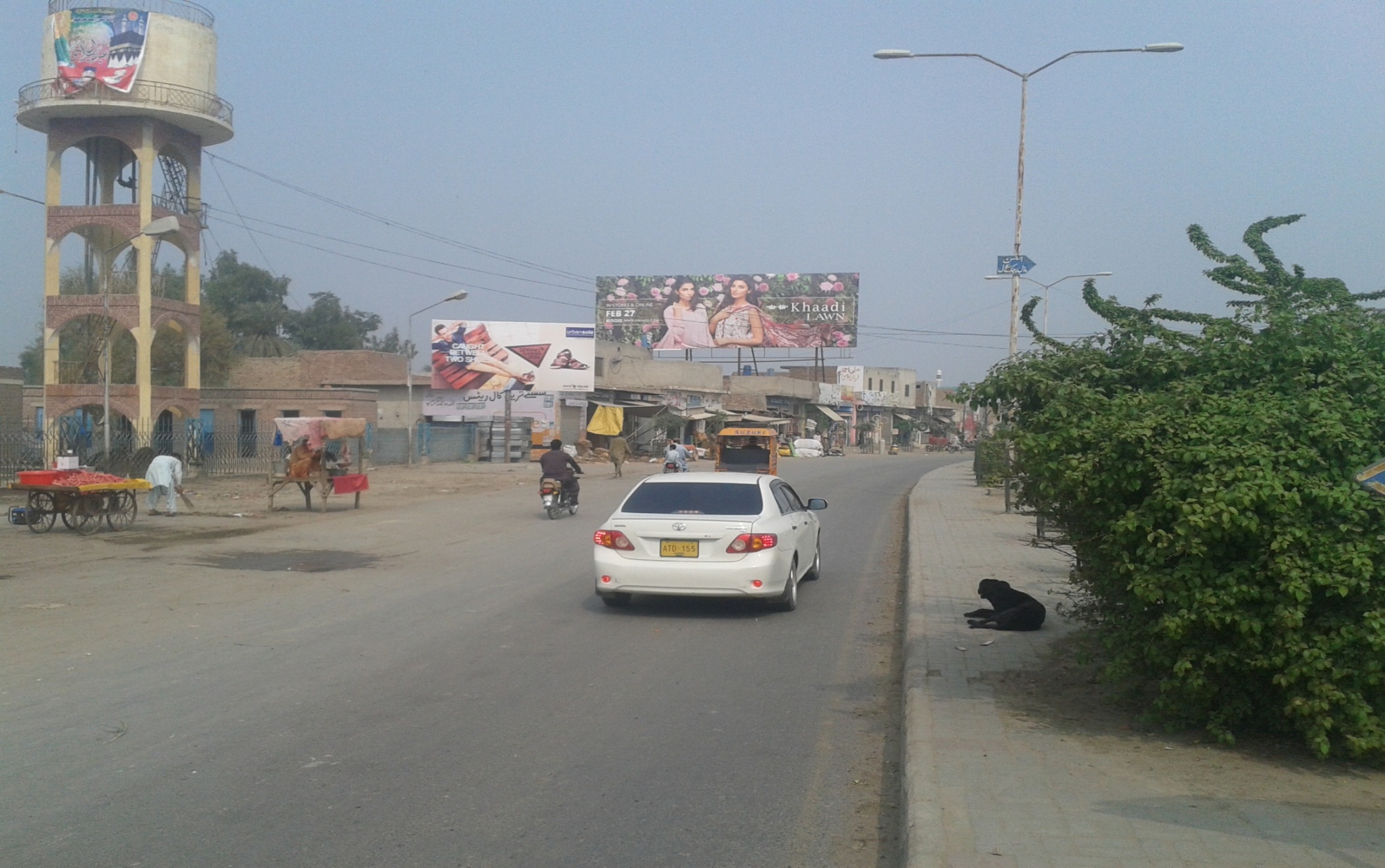 Bahawalpur
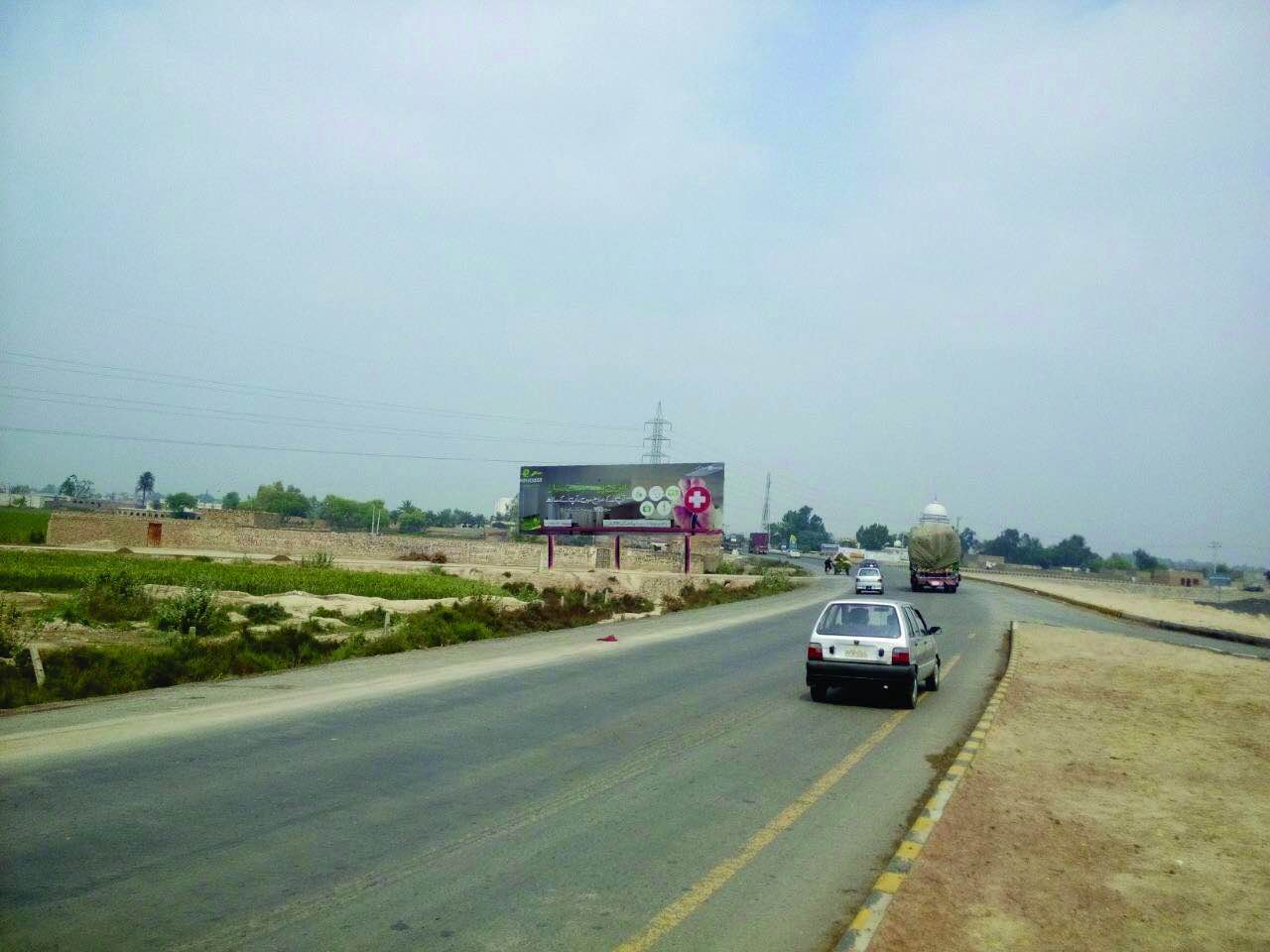 Bahawalpur
Ad Solution
TERMS & CONDITIONS
First time skin installation and removing is free.
 Skin printing charges are not included in the proposed rates.
 These rates are exclusive of all kinds of taxes.
 If skin is damaged due to weather, changing/re-printing charges will be borne by  the                                                          client.
 The payment will be made 50% in advance and the remaining balance will be payable through 15 days post dated cheque, from the day, the display starts.
 For locking the sites please inform us within 1-3 working days.